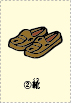 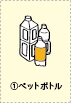 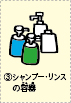 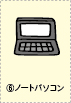 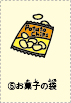 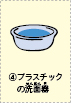 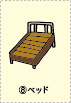 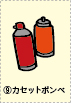 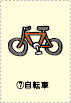 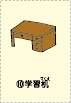 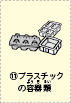 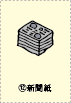 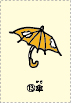 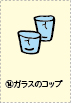 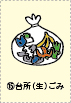 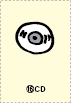 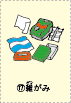 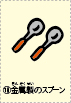 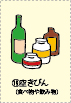 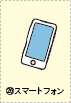 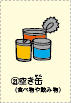 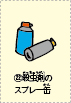 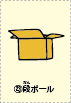 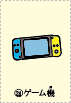 １ページ目で、パズルをしたら、答え合わせをしてみよう！
左下の黒い四角形を、ドラッグして、右の点線の資格のところへ移動させてね。